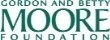 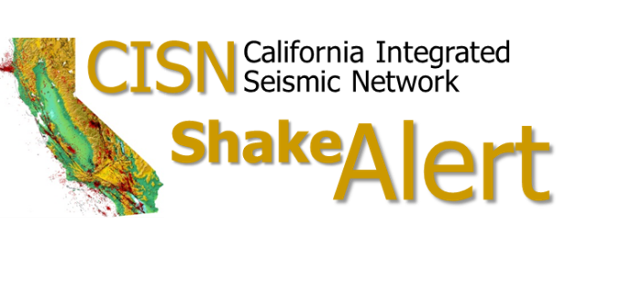 ShakeAlert Earthquake Early WarningProgress and Status
Doug GivenUSGS 
Earthquake Early Warning Coordinator
Primary Collaborators

 USGS        Given, D., Cochran, E., Oppenheimer, D.
 State of California (Cal OES, CGS)         Johnson, M., Parrish, J.
 Caltech        Heaton, T., Hauksson, E.
 UC Berkeley        Allen, R., Hellweg, P., Neuhauser, D.
 U. of Washington       Vidale, J., Bodin, P.
 Swiss Seismological Service, ETH       Clinton, J., Behr, Y.
 Moore Foundation       Chandler, V., Koch, N.
CISN Steering Cmte. Meeting
Oct. 10, 2014
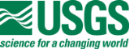 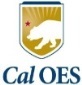 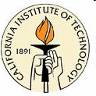 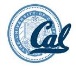 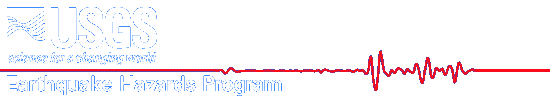 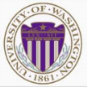 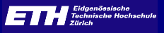 UserDisplay – ShakeOut M7.8Real-time Finite Fault Solution
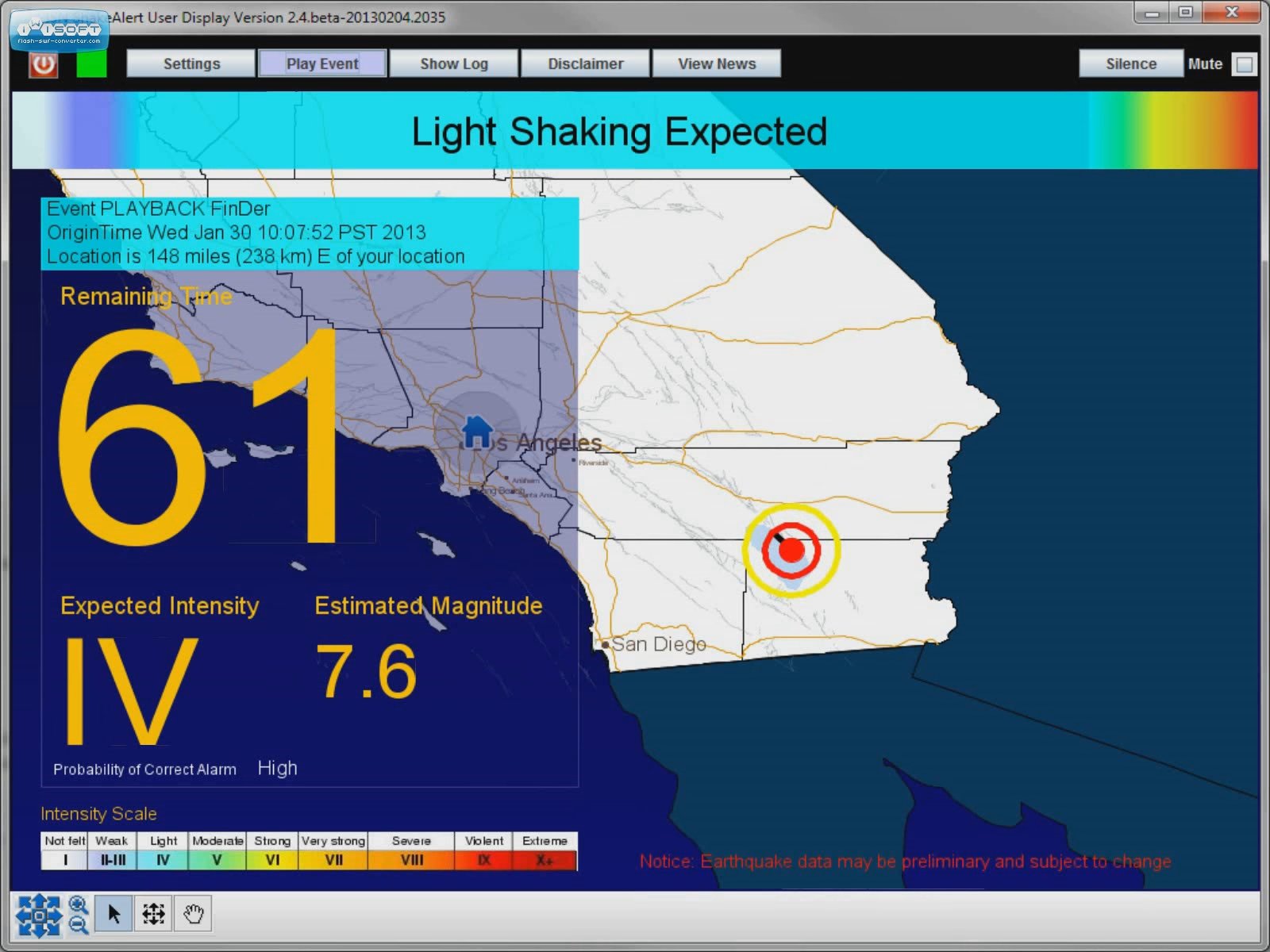 UserDisplay – ShakeOut M7.8Real-time Finite Fault Solution
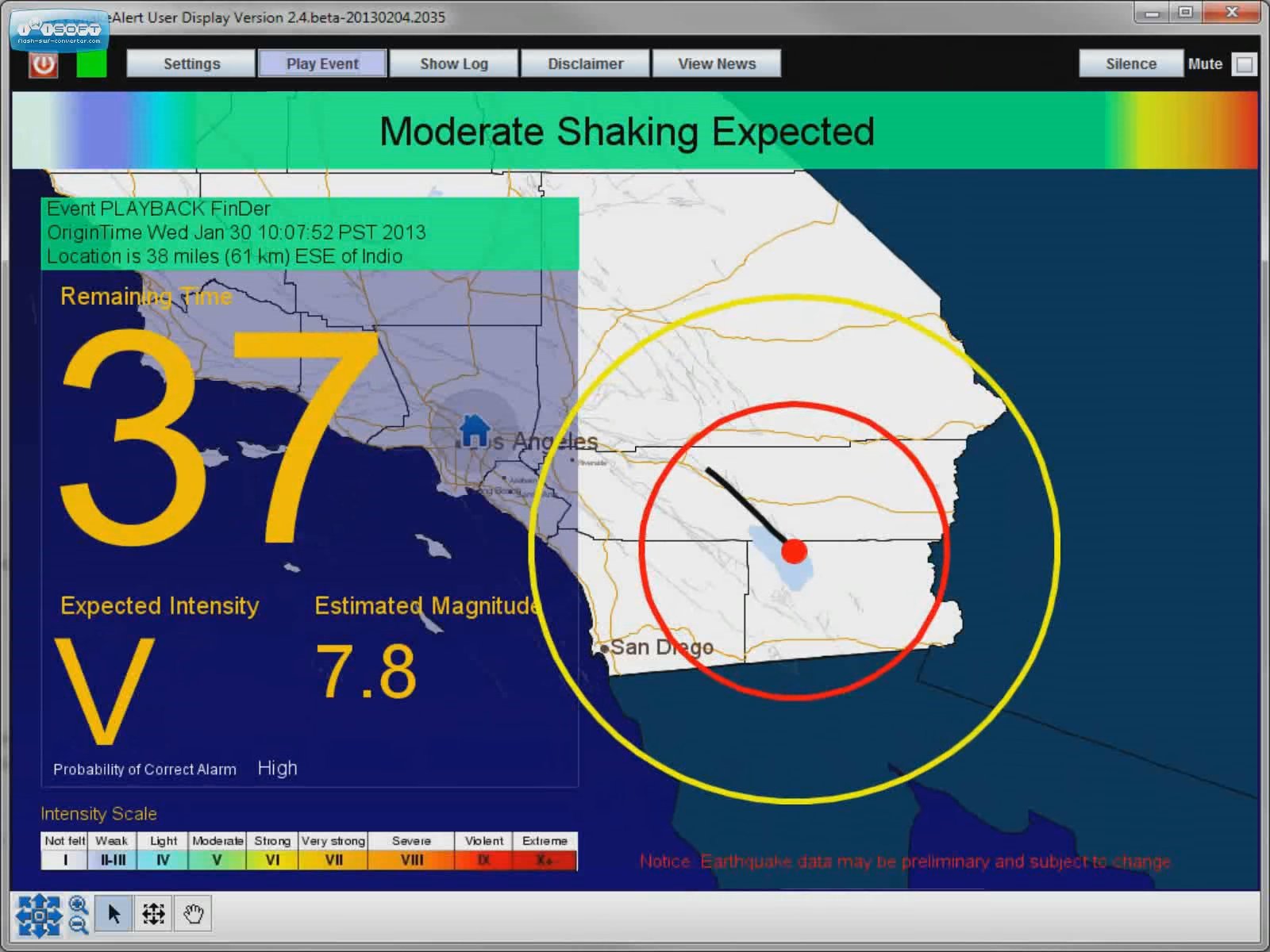 UserDisplay – ShakeOut M7.8Real-time Finite Fault Solution
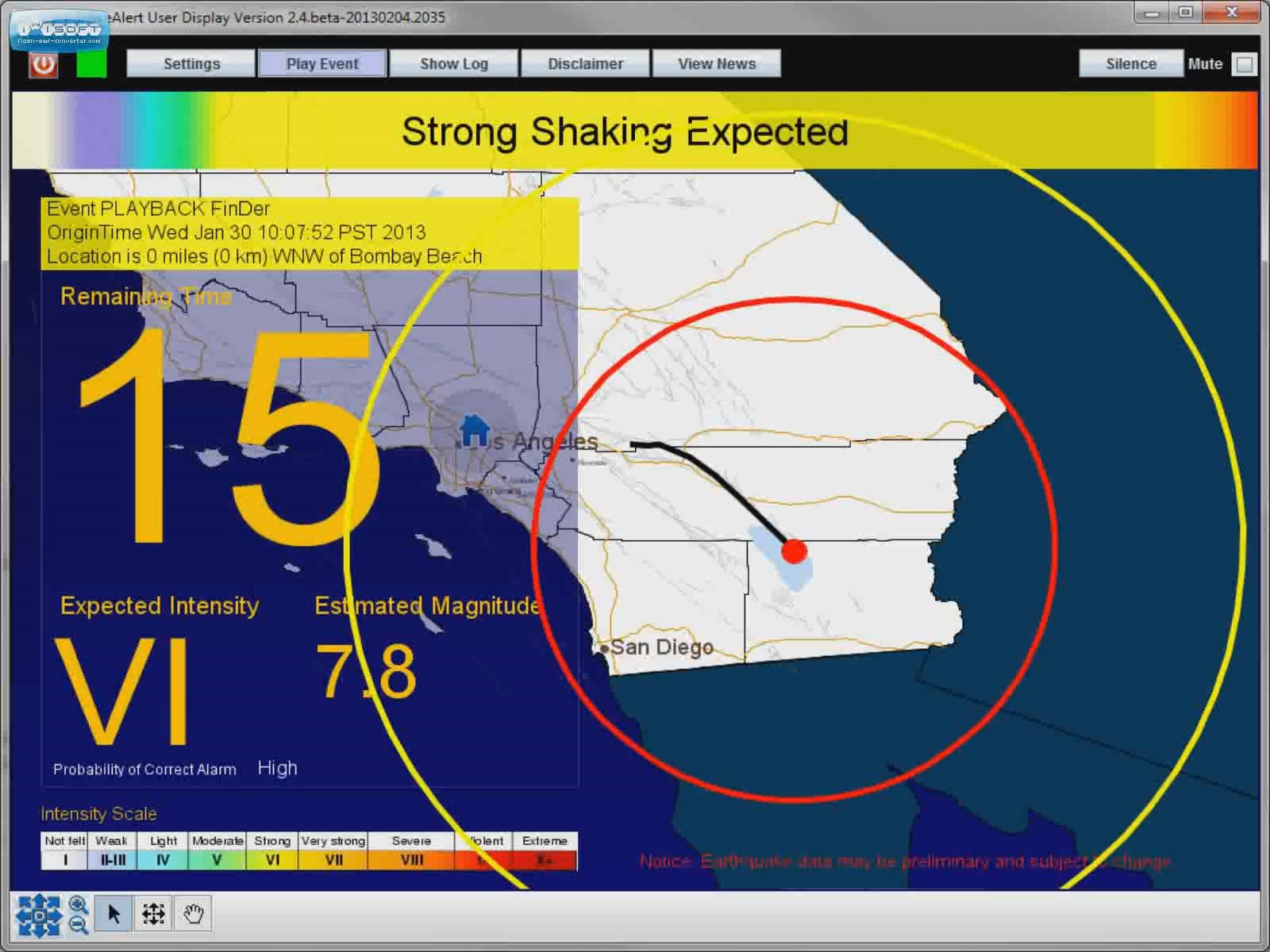 UserDisplay – ShakeOut M7.8Real-time Finite Fault Solution
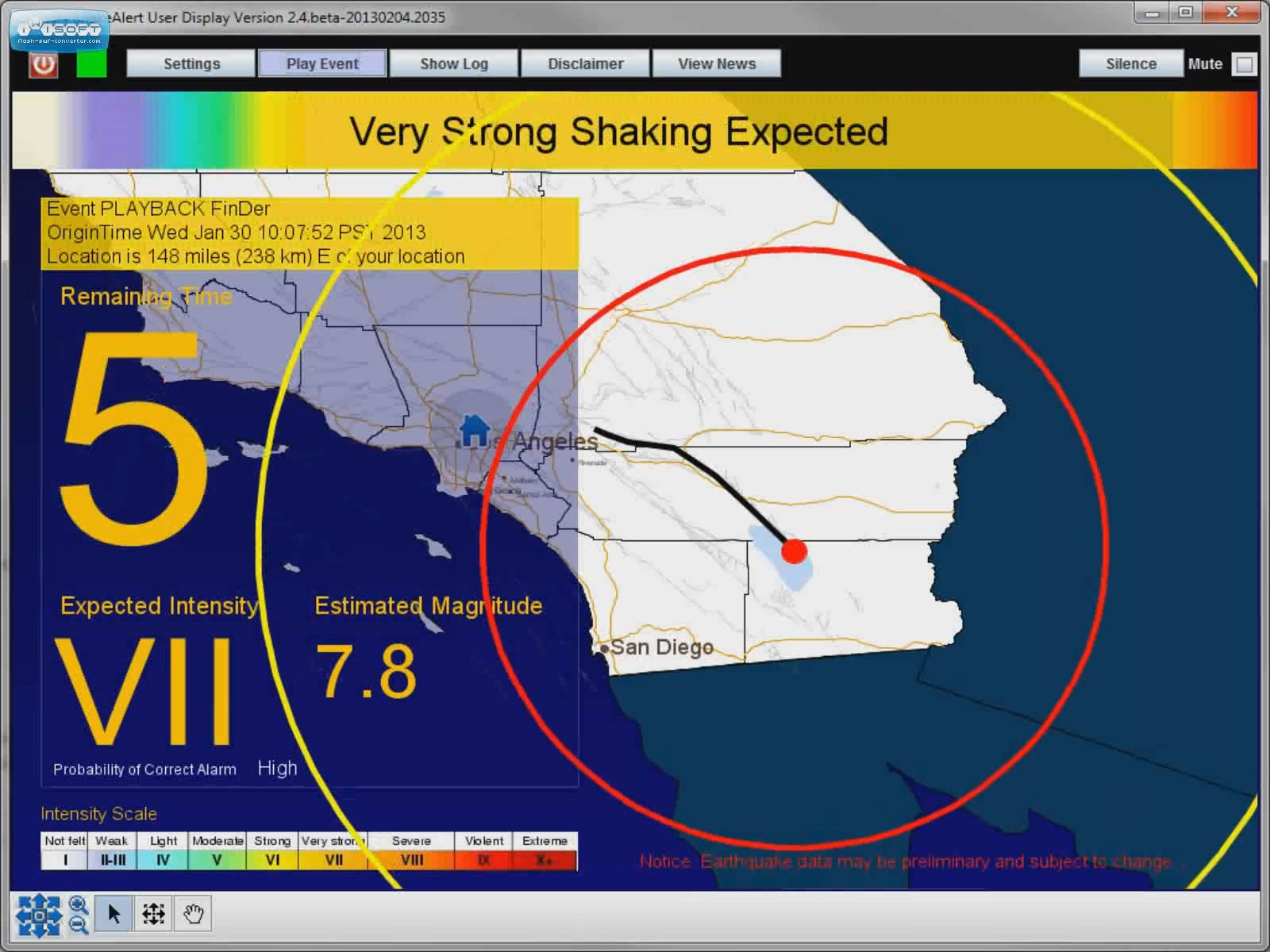 ShakeAlert Plan
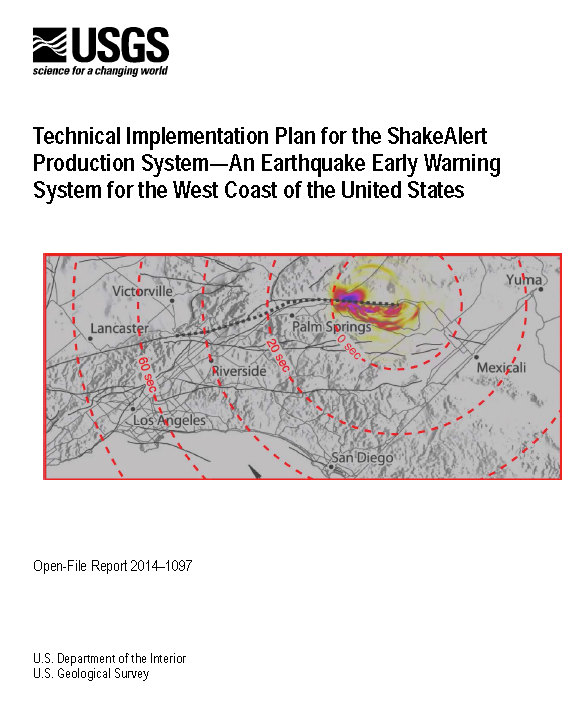 Partners plan to complete & operate a the ShakeAlert EEW system to…
Issue public warnings for large earthquakes and…
…send warning parameters to government and private sector users…
…as soon as ShakeAlert meets quality and reliability standards on a region by region basis
Authors
 USGS - Given, D., Cochran, E.
 CIT - Heaton, T., Hauksson, E. 
 UCB - Allen, R., Hellweg, P.
 UW - Vidale, J., Bodin, P.
Open-File Report 2014-1097
[Speaker Notes: Region by region roll out…]
CEEWS: Cal OES – Planning ProcessCA Code 8587.8: State Implementation Plan by 1/1/2016
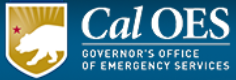 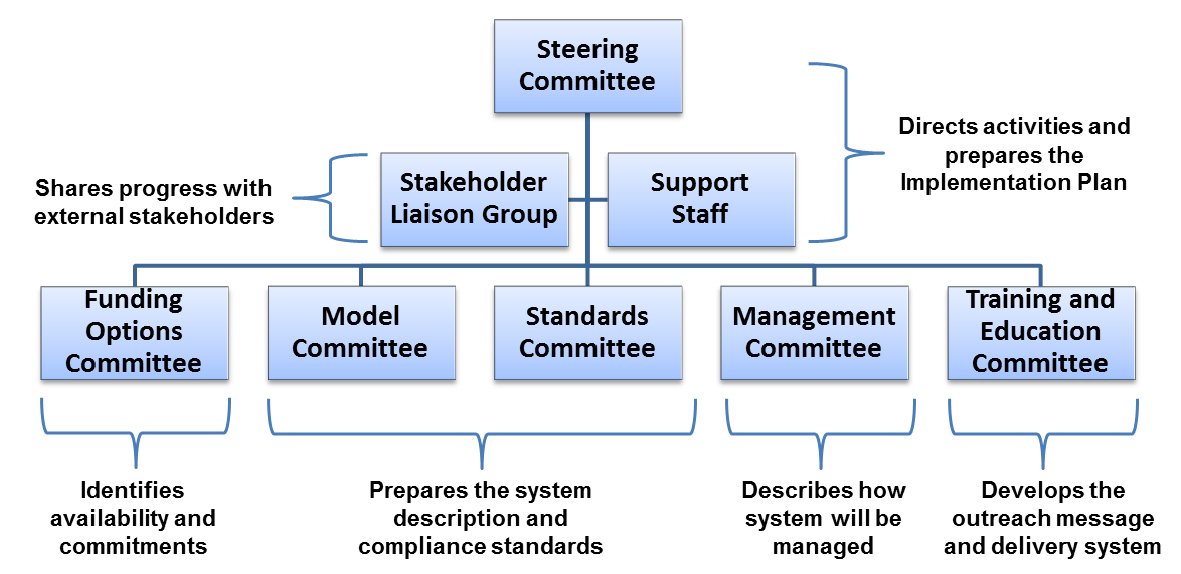 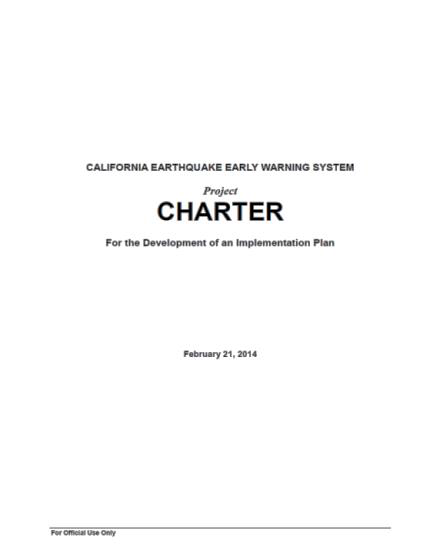 “On the road toward a comprehensive earthquake early warning system, we will face some challenges. Fortunately the California Integrated Seismic Network provides us with the foundation for the system we envision.” 
- Mark Ghilarducci, Director, Cal OES
[Speaker Notes: Signed Sept. 2013.]
ShakeAlert System Architecture
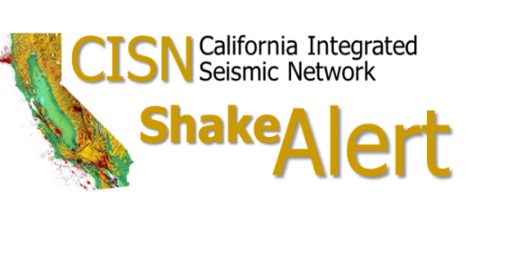 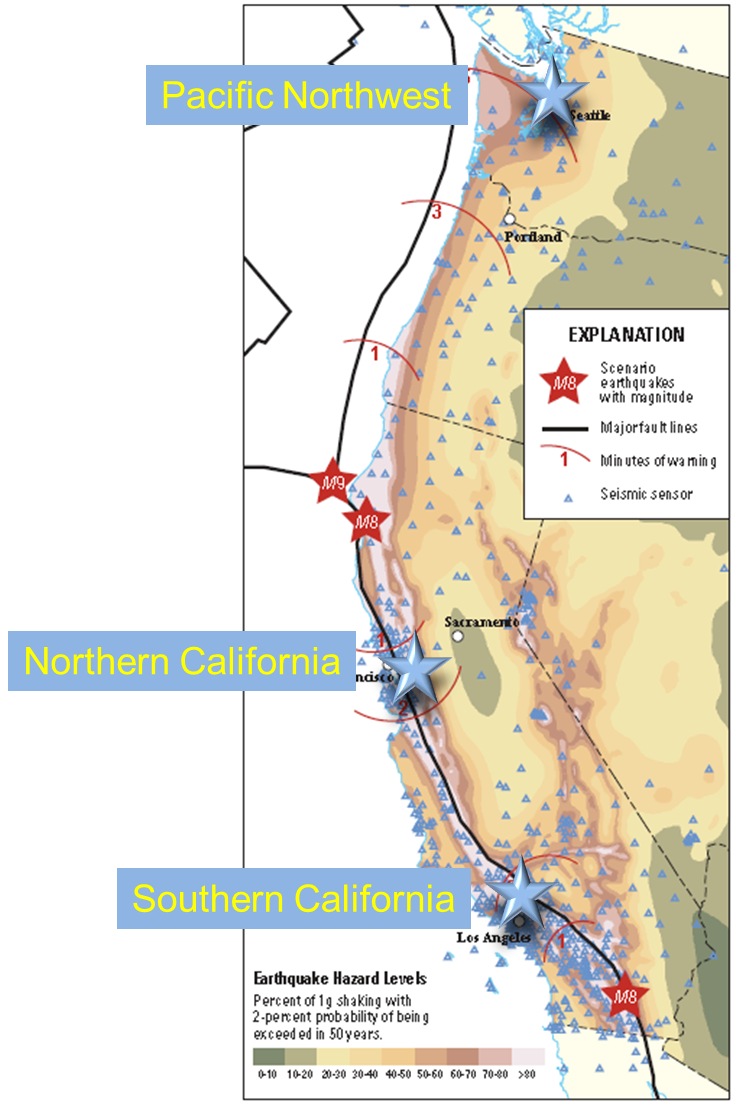 ShakeAlert in Californiais built on CISN
Leverages…
Stations
Telecommunications
Hardened centers
Software (EW, AQMS)
Expertise
Management structures
A new CISN product
ShakeAlert: Major System Components
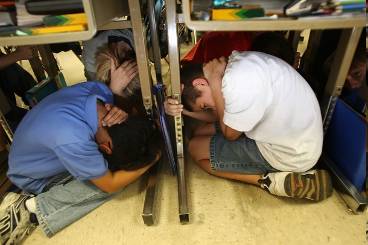 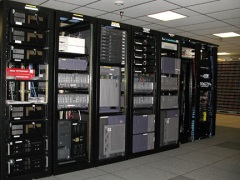 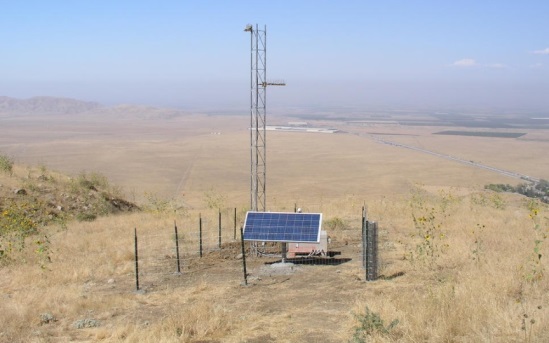 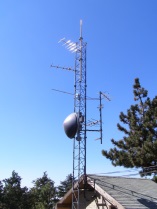 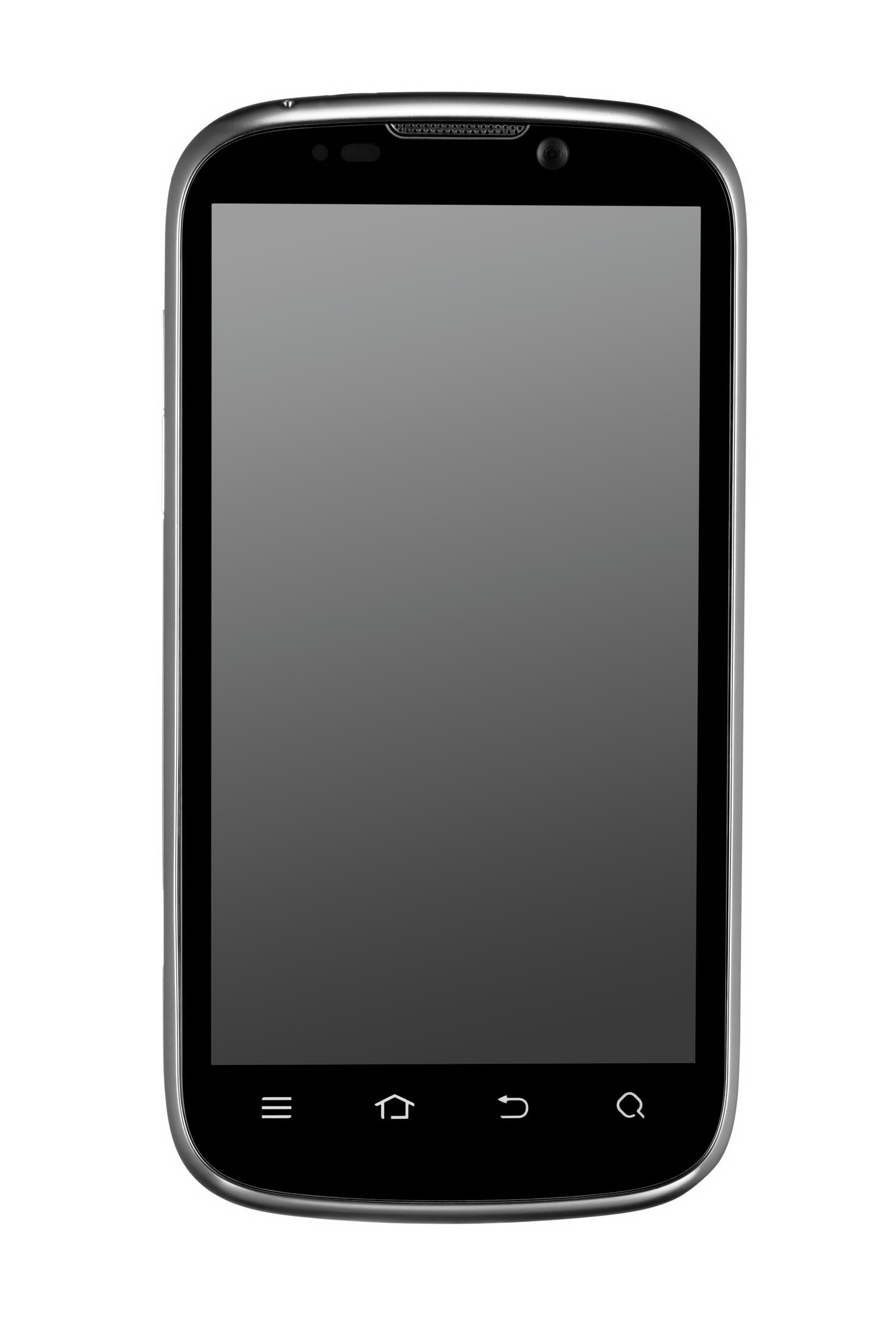 Sensor Networks
User Actions
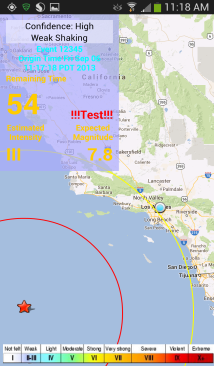 Processing
Alert Creation
Field telemetry
Alert Delivery
CEEWS/ShakeAlert Public - Private Partnership Model
Red = public     Blue = private
Waveforms
    Parameters
       Detections
RT Data
Value-added & Redistribution Services
Direct Users
Public Alert Systems
(e.g. IPAWS)
Partner
Networks
(seismic + GPS)
Core System
CEEWS/ShakeAlert Processing
CISN Sensors 
(seismic + GPS)
Alert   Streams
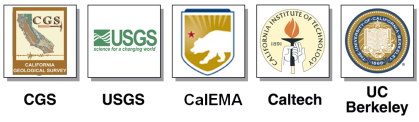 Alert streams
Alerts – simple, MMI threshold exceeded
Data feeds – per second, what earth is doing
[Speaker Notes: “RT Data” includes waveforms, derived parameters, detections, amps, etc. 
“Alert Streams” include any alert product from ShakeAlert from event description streams to simple one-time alerts.
The “Core System” is the system operated directly by CISN.
Direct users are users that receive and use an alert stream without going through a middleman.]
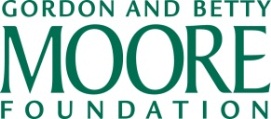 Investments in ShakeAlert(Through FY14)
USGS Earthquake Program   (2002-2015)

External coops R & D for EEW
Phase I & II (2002-2012)    	$2,093,851
Phase III (2012-2015)		$1,575,000
ARRA California (2009-2011)	$4,426,110 
- Network equipment upgrades
MultiHazards Project (2008-2014)	$2,342,150
 TOTAL		    		            $10,437,111
Moore Foundation R&D (2012-2014)

Caltech	   		$1,996,888
UC Berkeley			$2,040,889 
Univ. of Washington		$1,848,351
USGS 			$   594,406

 TOTAL		  	             $6,480,534
City of Los Angeles – UASI funding
To Caltech FY 14 (SCSN)	$5,600,000- 125 new & upgraded SCSN stations- 41 RT-GPS stations- System infrastructure upgrades
Future Federal Funding?
Base USGS budget includes $850,000 for EEW

Both House and Senate markups for FY15 include $5 million for EEW
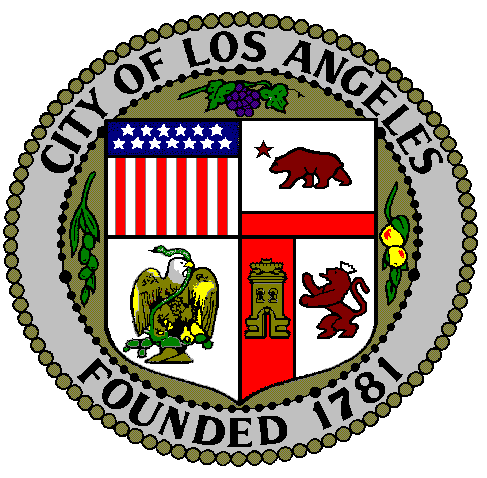 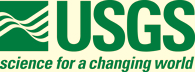 Total = $ 22.5 million
ShakeAlert: Estimated Cost
=
+
=
+
New and upgraded seismic & GPS stations
New and upgraded field telemetry
System testing, certification and performance monitoring
Personnel  for maintenance and operation (hardware & software)
Continued R & D 
User support and training
Sensor Networks
User Actions
Processing
Alert Creation
Field telemetry
Alert Delivery
[Speaker Notes: What’s underfunded? IT security, education and training, user implementation]
CISN
Alert
Shake
California Integrated       Seismic Network
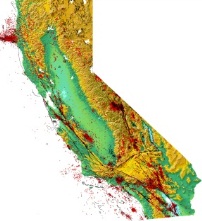 Progress Toward  Public EEW
ShakeAlert Progress

2006-2009 – R & D phase

Jan. 2012 – Demonstration                     System Live
2015 – Production Prototype

2015* – Limited Rollout

TDB* – Full Operation
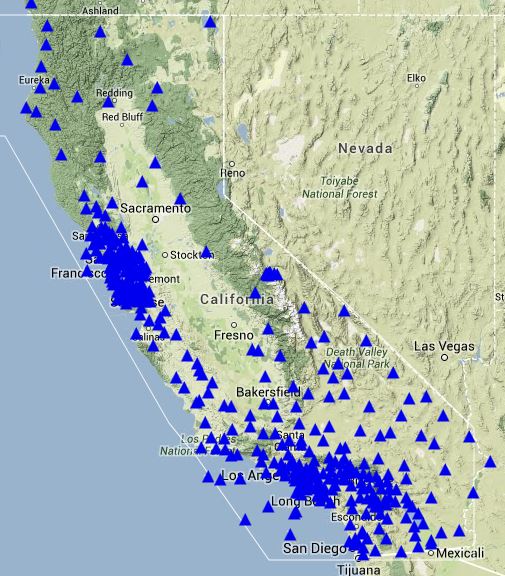 ShakeAlert
Stations
(9/2014)
~400 stations
*Rollout schedule depends on funding levels
Current ShakeAlert Beta Users
Amgen* 
Bay Area Rapid Transit (BART)
Boyd Gaming , Las Vegas, NV*
Cal OES, Warning Center  
Caltrans  (8 traffic mgmt. centers)
Caltech Safety/Security  
Disneyland*
Google.org (crisis response)*
Los Angeles City, EMD, Police, Fire  
Los Angeles Co. OEM, Sheriff, Fire  
Los Angeles Metro  (MTA)
Los Angeles Unified School District 
Long Beach EOC, Fire, PD, Waste, Trans.
Long Beach Airport
Metrolink   (dispatch)
Metropolitan Water District  
Ontario City EOC  
Port of Long Beach
Riverside County OEM/Fire  
San Bernardino OEC/Fire  
San Francisco DEM  
San Francisco Fire Dept.
Southern California Edison*
UC Berkeley OEP  
Universal Studios / NBC* 
US Digital Designs, Inc.*
CRADA’s with:
Global Security Systems*
Early Warning Labs*
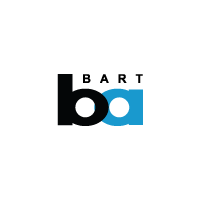 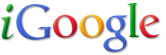 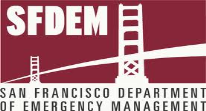 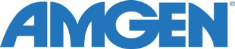 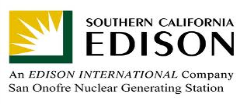 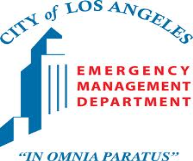 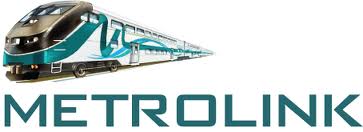 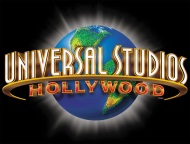 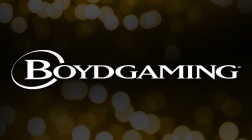 * Private company
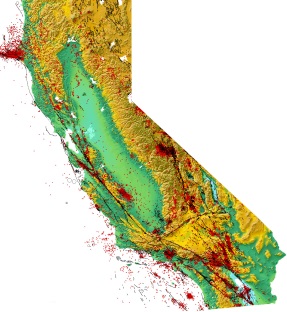 PerformanceSpeed and Accuracy
La Habra quake: 
M 5.1, March 28, 2014. 9:09 pm PDT
South Napa quake: 
M 6.0, Aug. 24th, 2014. 3:20am PDT
ShakeAlert Timeline
09:09:42.3	Origin time
09:09:43.3  (+1.0s)	1st P-wave 09:09:46.3  (+4.0s)	1st Alert
ShakeAlert Timeline
10:20:44.4	Origin time
10:20:49.5  (+5.1s)	1st Alert
Alert
Shake
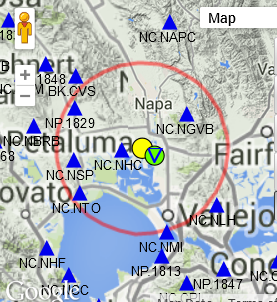 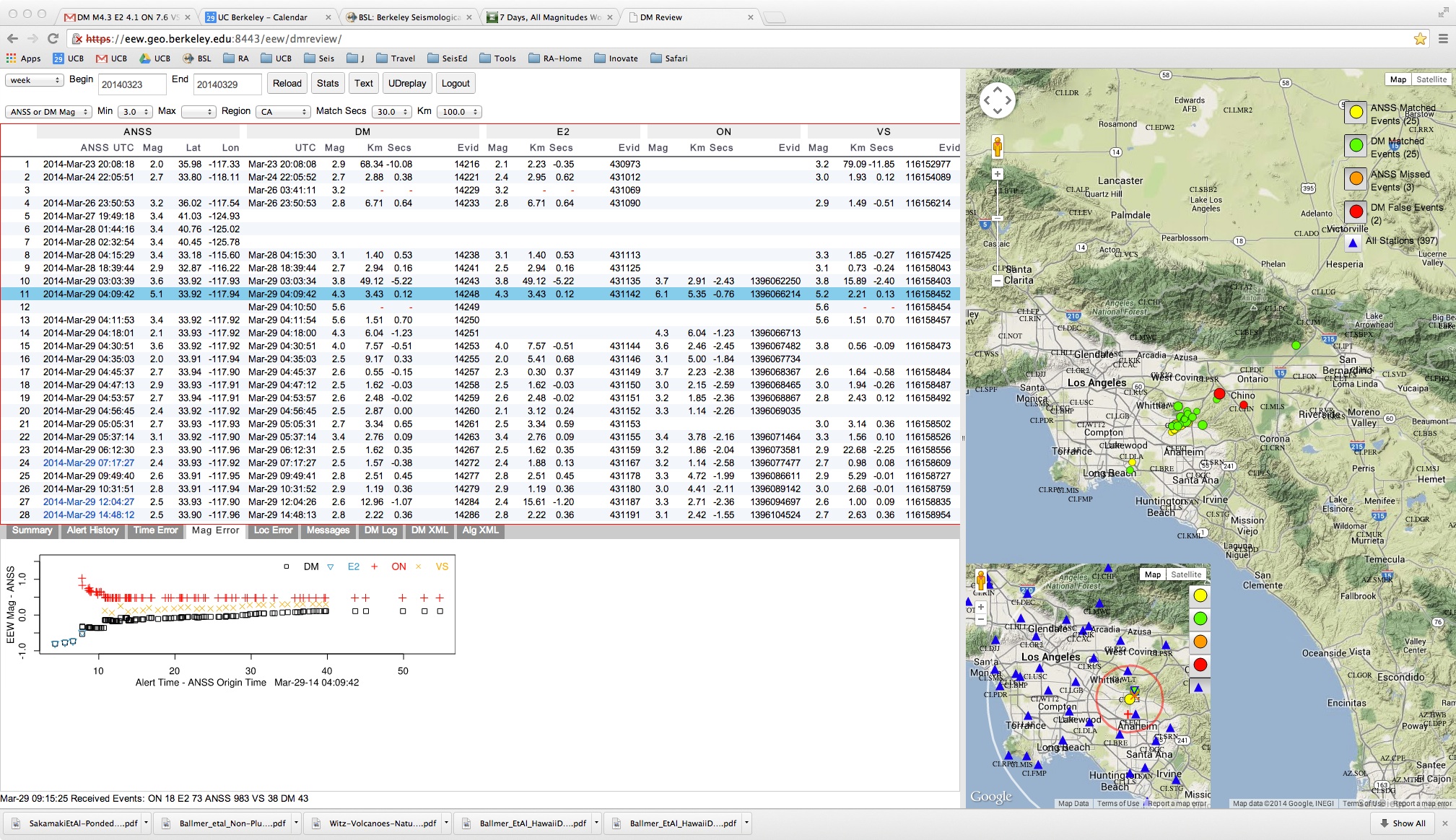 Upgraded stations would be faster
4 stations required for alert 
Size of “zone of no warning” depends on # stations required to alert
Similar performance for:
  M4.4 Encino Event of March 17, 2014  
  M4.2 Westwood Event of June 2, 2014
Demo  Production Prototype
Network upgrades, adding station
Upgrade of 125 SCSN stations completed (UASI funding)
Telemeter more CE and NP stations
Port EEW algorithms to CellWorm boxes (NP stations)
 Production processing
Standard operating environment defined (Linux)
Six computers installed (NC, BK, CI)
 System Testing & Certification
Testing process being defined, computers being installed
Standards being developed and test data gathered
 Alerts
Developing code module to send CAP to IPAWS, FIA, etc.
Development by private partners (CRADAs)
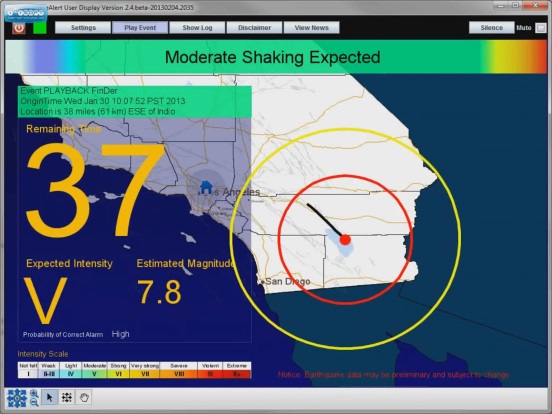 Alert
Shake
Test Implementation Projects
San Francisco City
Putting UserDisplay in 47 fire stations
Possible private partner involvement
Los Angeles City
Will propose automatic actions at 114 stations
Test in schools (LAUSD)
Possible private partner involvement 
Private company demo’ed at LA Co. FD
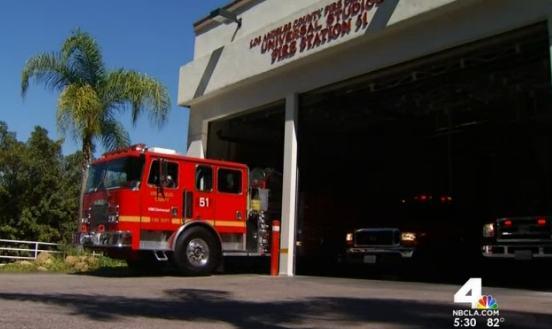 Applications tolerant of false alerts
CRADA - GSSNet satellite delivery
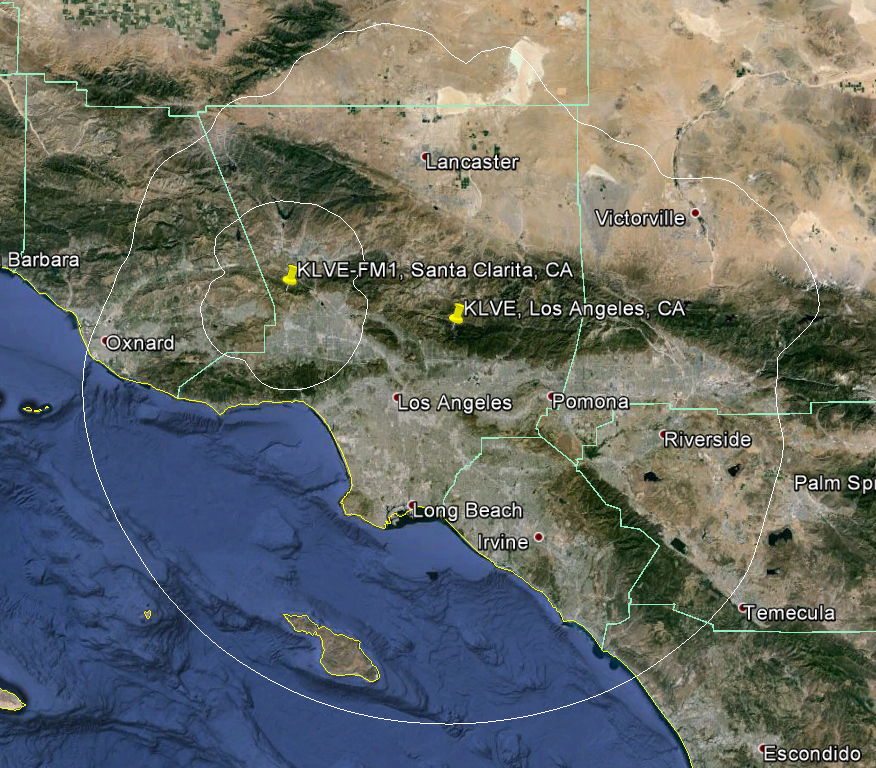 KLVE – Univison
Broadcast area
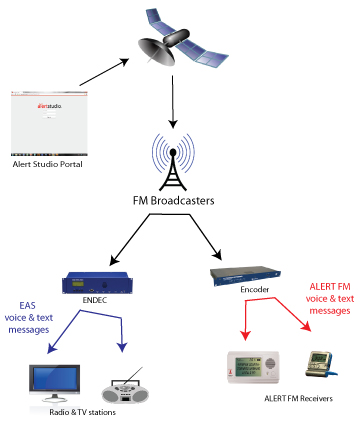 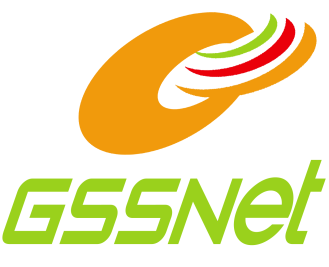 Alerts
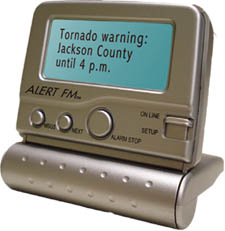 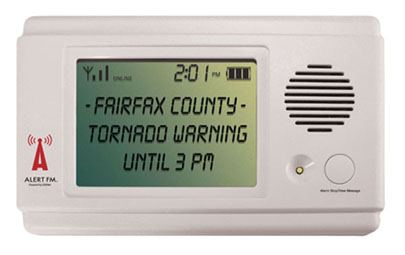 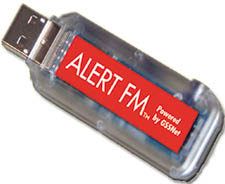 [Speaker Notes: CRADA]
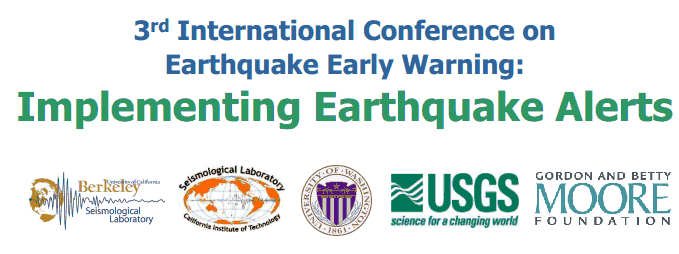 BSL Dir.Richard Allen
CA State Sen. Jerry Hill
CA State Sen. Alex Padilla
SF MayorEd Lee
Lt. Gov. Gavin Newsom
CalOES Dir. Mark Ghilarducci
USGS Dir. Suzette Kimball
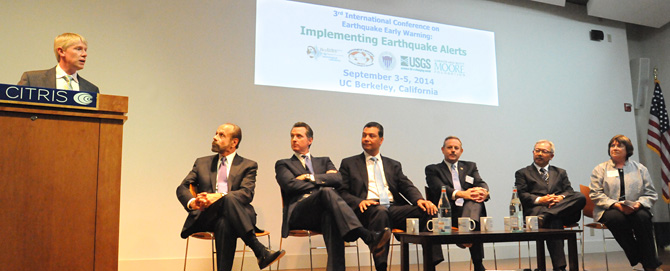 Other ShakeAlert Developments
R & D continuing
Review tool available
Filter bank, ‘gut check’, system evaluation and tuning
RT-GPS - data standards being developed, 4 algorithms in development
 Continued work on congressional support
Feinstein – Schiff OpEd, congressional hearings, ‘dear colleague’ letters
Possible $5M add-on in both House and Senate
 Ironing out legal issues 
Intellectual property (IP)
Private partner agreements
 IPAWS Alert Authority completed
 CEEWS activity
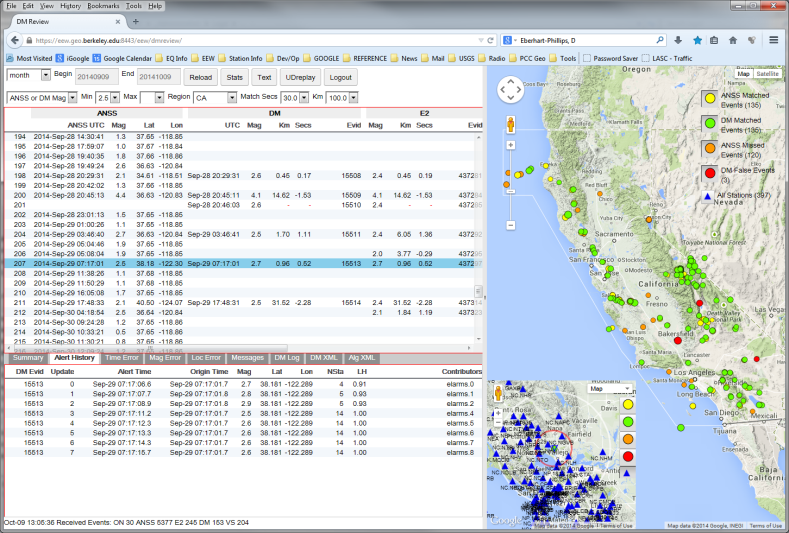 Alert
Shake
Annualized Earthquake Losses66% in California, 77% on West Coast
ShakeAlert only needs to prevent 0.4% of direct losses to be cost effective
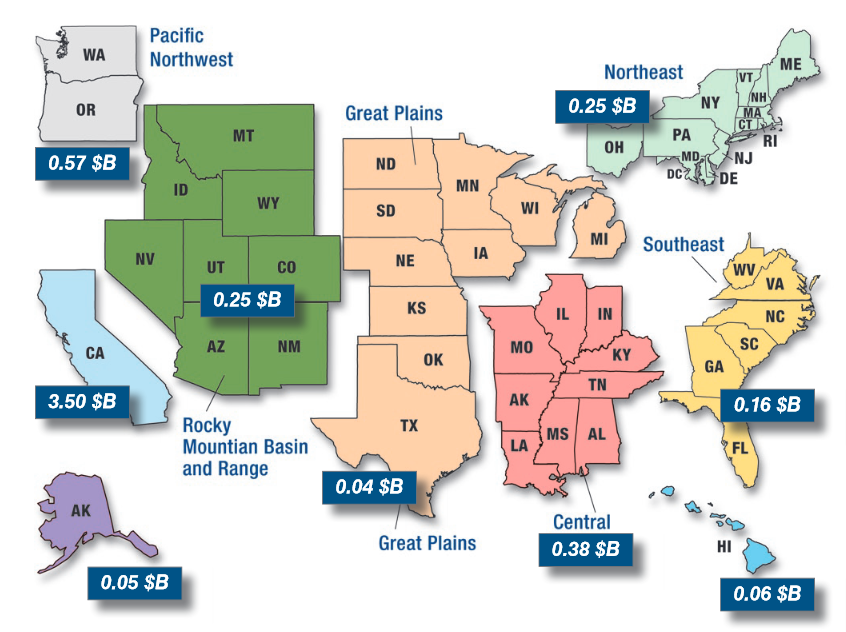 FEMA 366, April 2008
[Speaker Notes: EEW only needs to prevent 0.4% of losses to be cost effective on the West Coast.  $16M/yr O&M vs $4.1B/yr loss
Same for Calif. alone.   $12M/$3.5B = 0.34%
OR 3 deaths per year (FEMA $6.6M cost of a life)]
Annualized Casualties by StateShakeAlert cost effective if it prevents ~8% of nighttime and ~2% of daytime fatalities
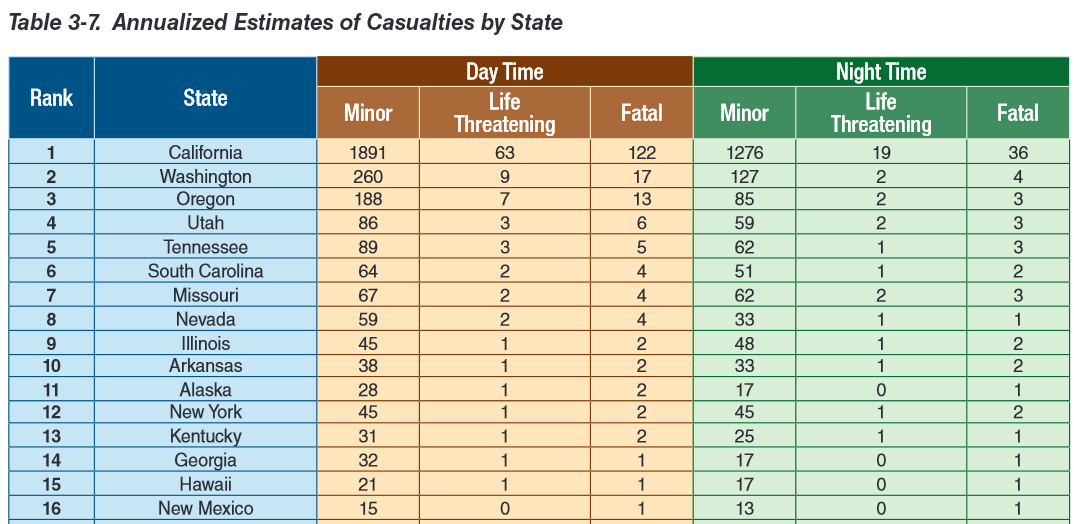 FEMA 366, April 2008
[Speaker Notes: Only need to prevent OR 3 deaths per year (FEMA $6.6M cost of a life)
This roughly equates to ~8% of nighttime fatalities and ~2% of daytime fatalities in California]
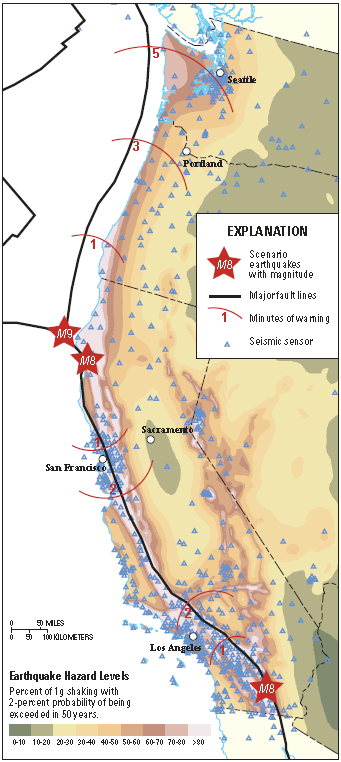 West Coast System Architecture
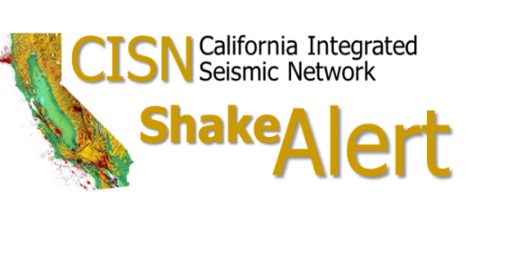 Pacific Northwest
ShakeAlert is built on ANSS networks (CISN & PNSN)
Leverages…
Stations
Telecommunications
Hardened centers
Software (EW, AQMS)
Expertise
Management structures
A new CISN product
Northern California
Southern California